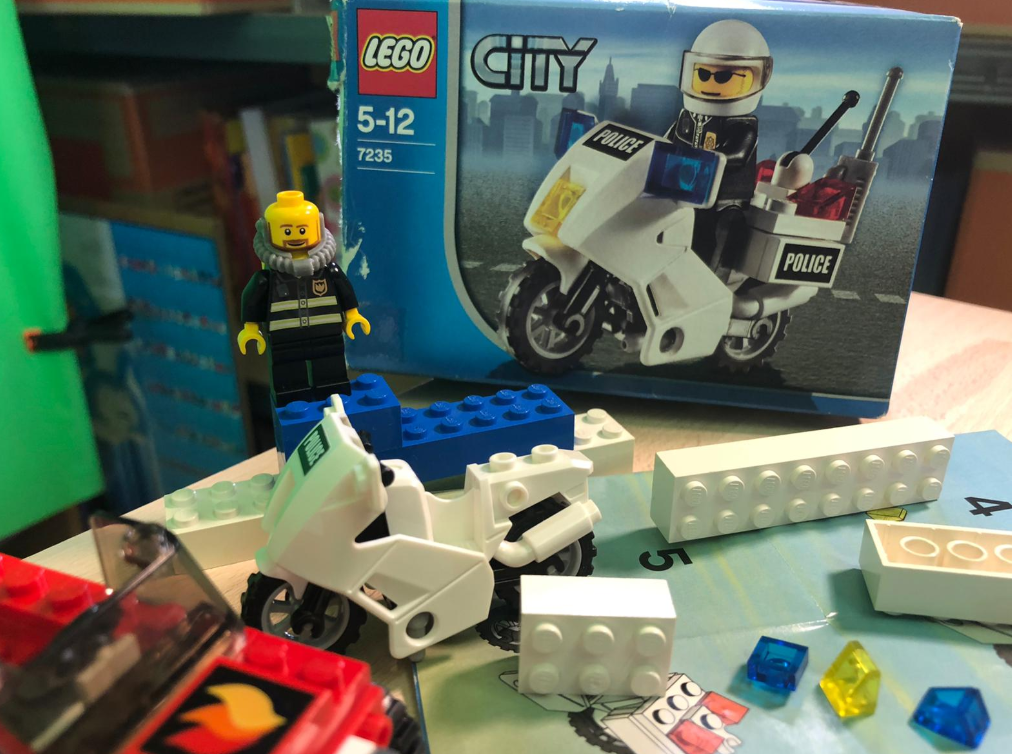 Constraints and Mappings
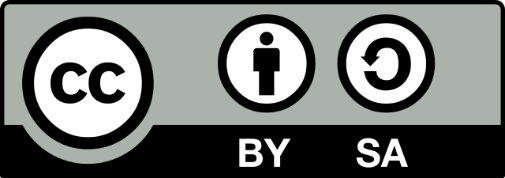 Albrecht Schmidt
1
[Speaker Notes: https://pixabay.com/de/photos/mode-modelle-frauen-m%C3%A4dchen-bunte-2561837/]
Learning Goals
Understand …
What constraints are in the context of interaction design and user interfaces 
How mappings impact the easy of use
Be able to … 
use mappings and constraints as mechanisms in the design of user interfaces to prevent errors
Albrecht Schmidt
Constraints and Mappings
2
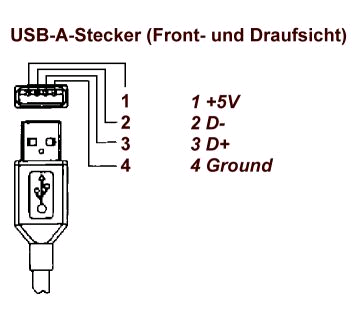 Example: USB
Albrecht Schmidt
Constraints and Mappings
3
Physical Constraints & Affordances
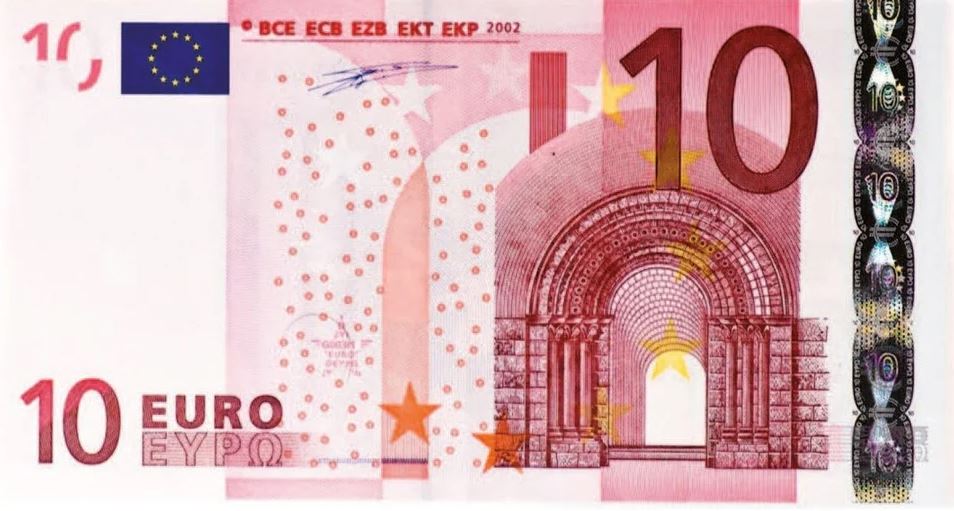 USB Memory Stick vs. DVD vs. money
How many ways can you put them in?
If there is more than one option (physically) cater for these cases

Dials vs. Buttons vs. Sliders
Dials are turned
Buttons are pressed
Sliders are pushed
Albrecht Schmidt
Constraints and Mappings
4
[Speaker Notes: https://pixabay.com/de/photos/geldschein-10-euro-geld-banknote-166307/]
Constraints
Physical constraints
Basic physical limitations
Semantic constraints
Assumption to create something meaningful
Cultural constraints
Borders and context provided by cultural conventions
Logical constraints
Restrictions due to reasoning

Applying constraints is a design decision! A Practical way to realise the principle “prevent errors”
Norman, D. A. (2013). The design of everyday things: Revised and expanded edition. New York: Doubleday.
Albrecht Schmidt
Constraints and Mappings
5
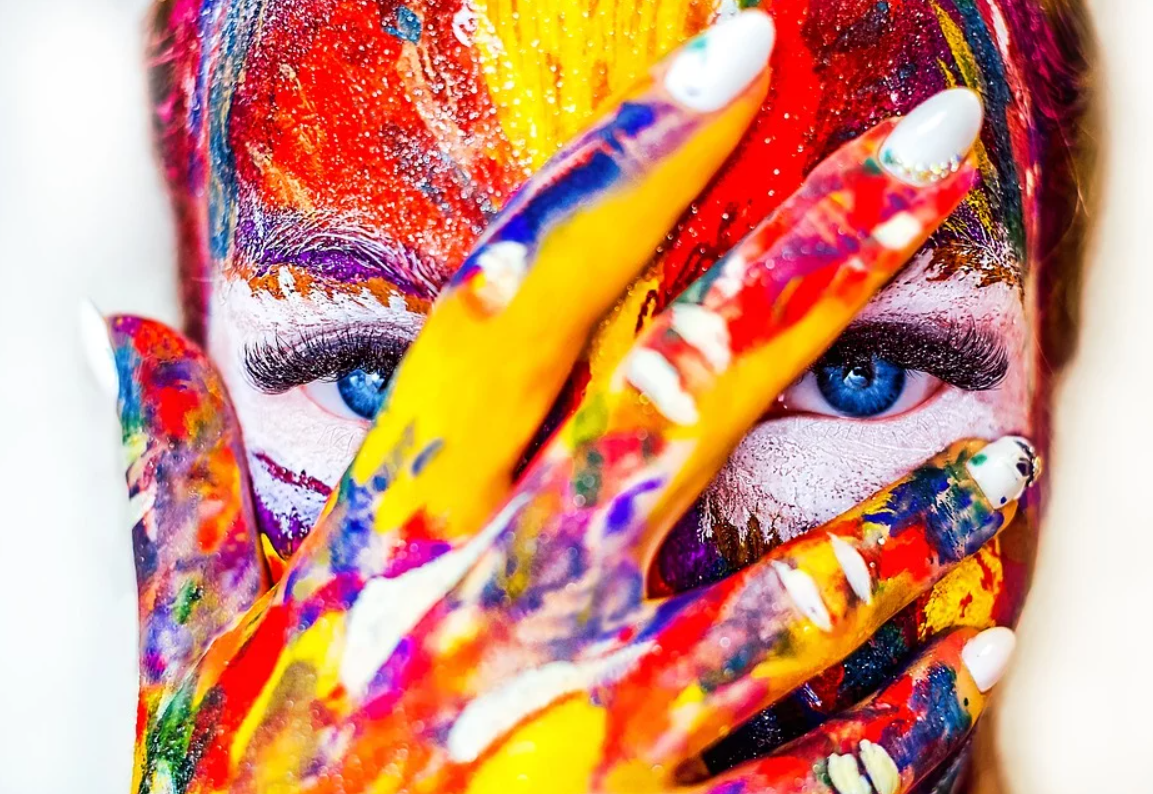 Cultural Constraints
Universal or culturally specific
Arbitrary conventions that have been learned
Users’ expectations build on cultural constraints


Example Colors
Red
Green
Blue
Albrecht Schmidt
Constraints and Mappings
6
Mapping
Relationship between controls and action
Mappings should be
Understandable (e.g. moving the mouse up move the slider up)
Consistent
Recognizable or at least quicklylearnable and easy to recall
Natural, meaning to be consistent with knowledge the user already has
Example: cooker
For these issues see also Gestalt theory!
Albrecht Schmidt
Constraints and Mappings
7
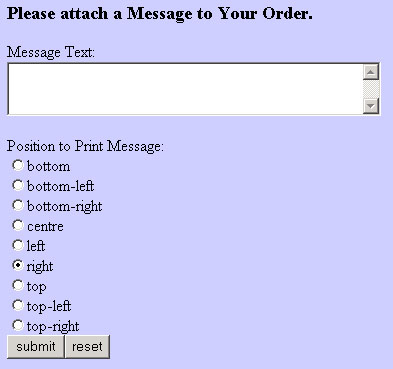 Mapping
Example
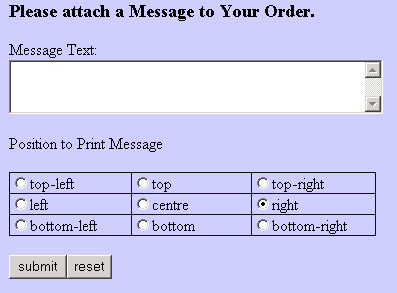 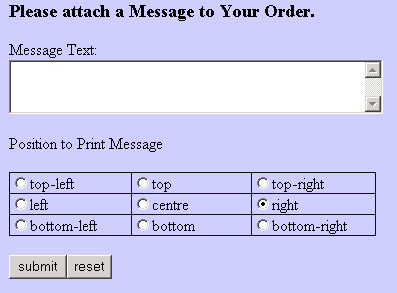 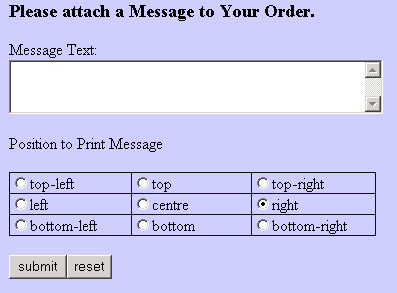 Click anywhere on the envelop to place it
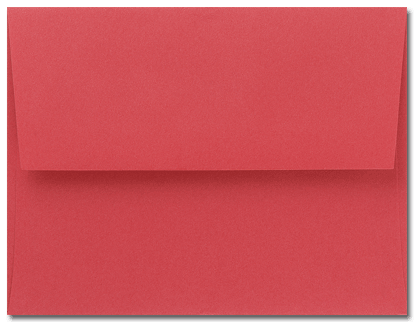 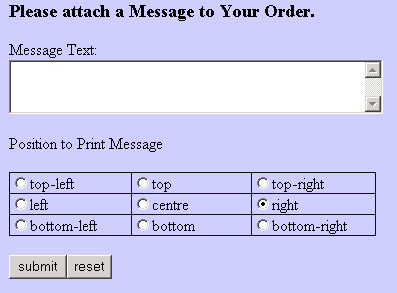 Albrecht Schmidt
Constraints and Mappings
8
Mapping
Example
“Natural” mappings can be found in many areas
It is not always obvious what the “natural” mapping is
Correlation with cultural constraints
Albrecht Schmidt
Constraints and Mappings
9
Did you understand this block?
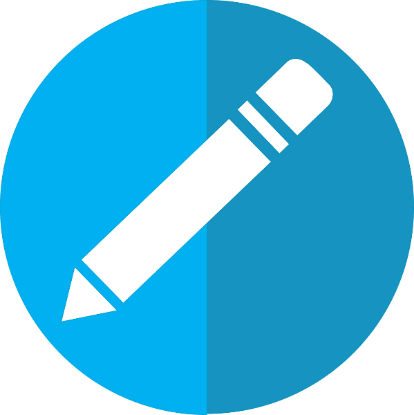 Can you answer these questions?
What different constrains are relevant for the design of user interfaces?
Explain cultural constraints in the context of Uis.
What is important when we design mappings? How can mappings increase or decrease usability?
Albrecht Schmidt
Constraints and Mappings
10
Reference
Norman, D. A. (2013). The design of everyday things: Revised and expanded edition. New York: Doubleday.
Albrecht Schmidt
Constraints and Mappings
11
License
This file is licensed under the Creative Commons Attribution-Share Alike 4.0 (CC BY-SA) license:
https://creativecommons.org/licenses/by-sa/4.0
Attribution: Albrecht Schmidt
For more content see: https://hci-lecture.de
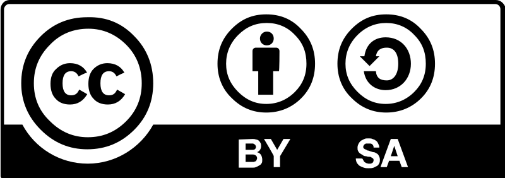 Albrecht Schmidt
12